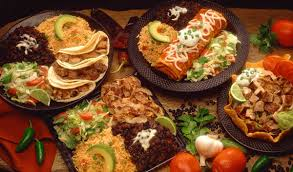 Chapter 4 Questions
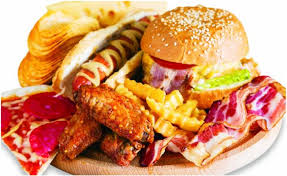 1. ¿Qué comes en el desayuno?
(Yo) como___ en el desayuno.
Los huevos
El cereal
Los panqueques
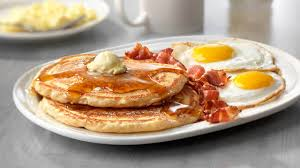 2.¿ A qué hora desayunas?
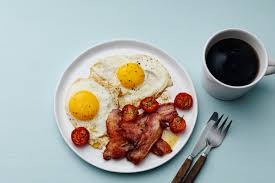 (Yo) desayuno a las _.
A las siete y media.
A las ocho.
 Yo no como el desayuno.
3. ¿Qué bebe tu padre en el desayuno?
Mi padre bebe _ en el desayuno.
El café
El jugo
El agua
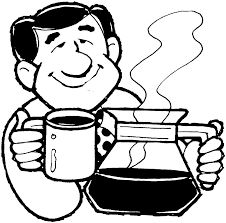 4. ¿Qué almuerzas tú?
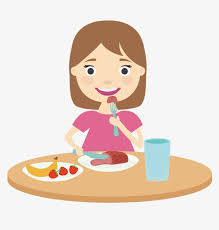 (yo) almuerzo _.
Yo almuerzo una hamburguesa.	
Yo almuerzo un bocadillo.
Yo almuerzo una ensalada.
5. ¿Dónde comes el almuerzo?
(Yo) como almuerzo en la cafetería.
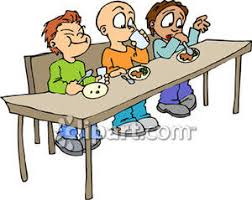 6. ¿Qué comes en la cena?
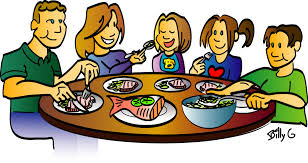 (Yo) como _ en la cena.
Yo como el pescado.
Yo como el pollo.
Yo no como la carne.
Yo como la ensalada
Yo como mucha pasta.
7. ¿Qué bebes tú en la cena?
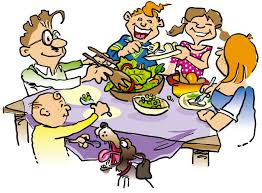 (Yo) bebo _ en la cena.
Yo bebo el agua.
Yo bebo la leche.
Yo bebo el jugo.
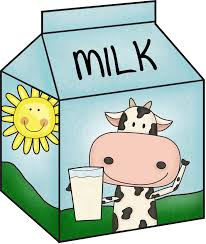 8. ¿Con quién cenas tú?
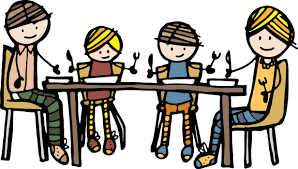 (Yo) ceno con _.
Yo ceno con mis amigos.
Yo ceno con mi familia.
9. ¿A qué hora cenáis tú y tu familia?
(Nosotros) cenamos a las _.
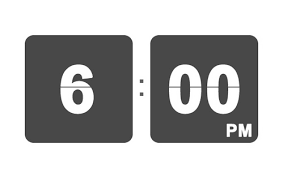 10. ¿Cuál es tu postre favorito?
Mi postre favorito es _.
Mi postre favorito es el helado.
Mi postre favorito es la galleta.
No me gustan los postres.
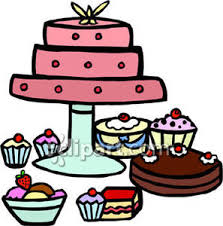 11. ¿Qué debes comer para buena salud?
(Yo) debo comer _ para buena salud.
Yo debo comer las verduras para buena salud.
Yo debo comer muchas fruta para buenas salud.
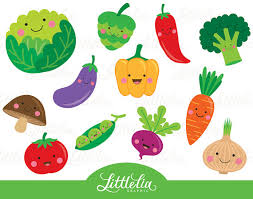 12. ¿Por qué debes comer zanahorias?
(yo) debo comer zanahorias para los ojos.
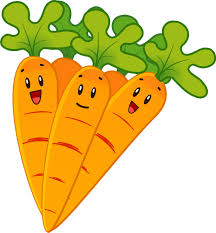 13. ¿Qué te encanta?
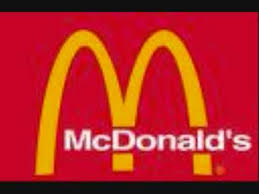 Me encanta _.
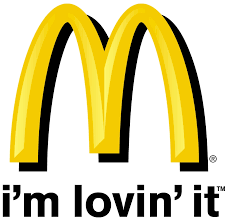 14. ¿Te gusta leer? ¿Por qué?
Sí, (no, no) me gusta leer porque es divertido.
No, no me gusta leer porque es aburrido.
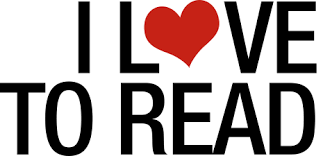 15. ¿Te gustan las judías verdes? ¿Por qué?
Sí, me gustan las judías verdes porque son _.
No, no me gustan las judías verdes porque son _.
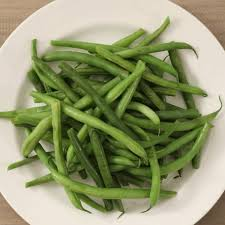 16. ¿Dónde viven tus abuelos?
Mi abuelo vive en _.
Mis abuelos viven en ___.
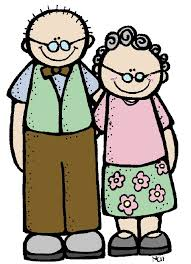 17. ¿Qué escuela asiste a tu hermano(a)?
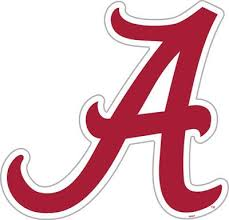 Mi hermano asiste a _.
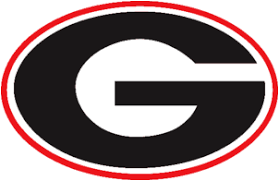 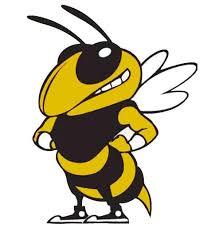 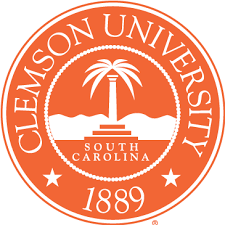 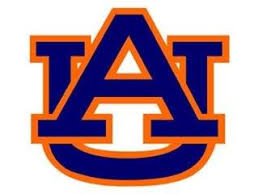 18. ¿Qué compra tu madre en el supermercado?
Mi madre compra _ en el supermercado.
La comida
La fruta
El pan
Los cereales
Las galletas
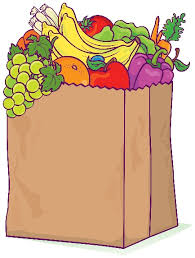 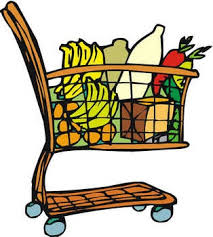 19. ¿Qué venden en la librería?
Venden libros en la librería.
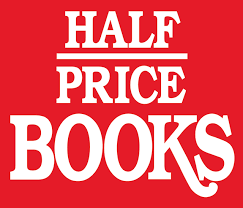 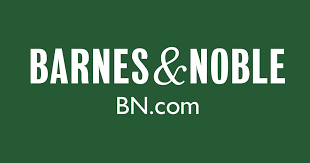 20. ¿Cuántas horas duerme usted cada noche?
(yo) duermo _ horas cada noche.
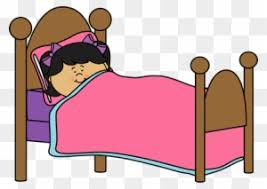 21. ¿Qué piensas estudiar en la universidad?
(Yo) pienso estudiar _ en la universidad.


Pensar + infinitive verb= Plan to
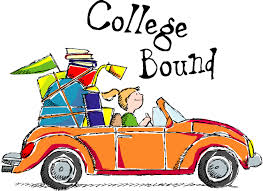 22. ¿Qué conexión prefieren los estudiantes?
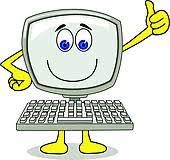 Los estudiantes prefieren _.
El arte, la música, la tecnología.
La educación física.
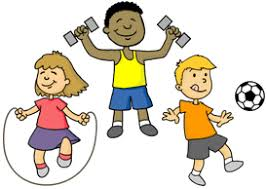 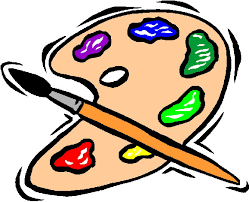 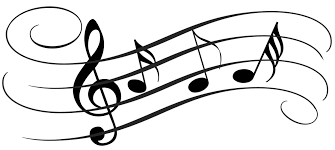 23. ¿Qué sirven en el restuarante mexicano?
Sirven comida mexicana en el restaurante mexicano.
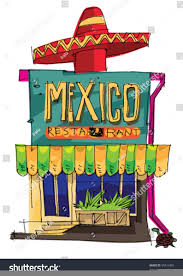 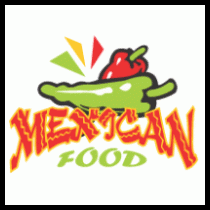 24. ¿Qué pides en el restaurante chino?
(yo) pido _ en el restaurante chino.
Las verduras
El pollo
Los camerones
El arroz
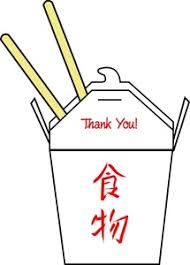